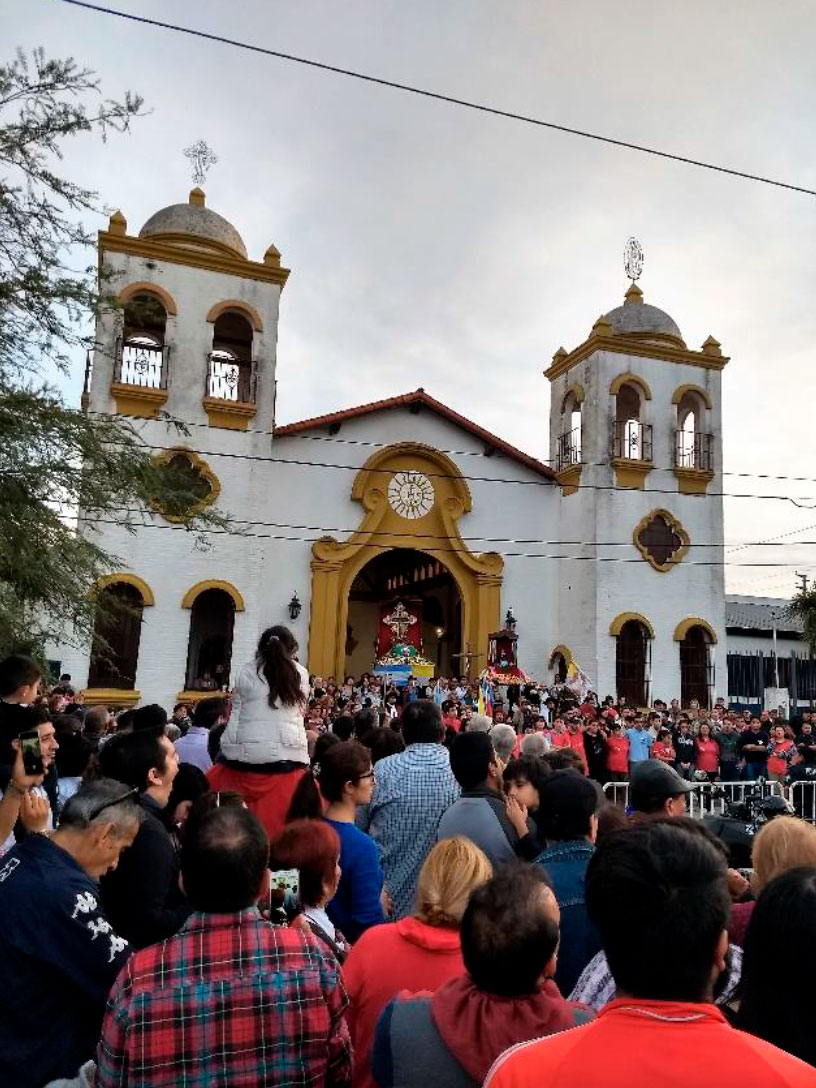 CHACARERA “LA MAILINERA”
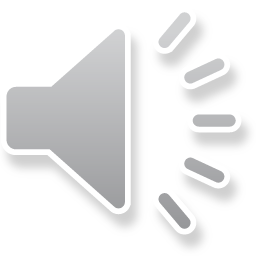 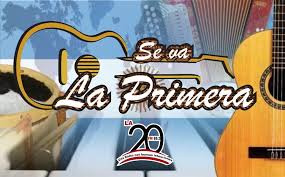 ¡ACOMPAÑAMOS 
CON LOS COTIDIÁFONOS 
Y CON LAS PALMAS!
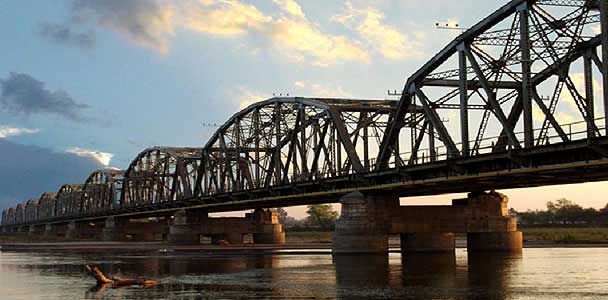 1° ESTROFA
De Santiago del Estero
Un día viniste hasta acá
A iluminar el camino
Del crecimiento y la verdad
Formaste los corazones
En el amor y la bondad.
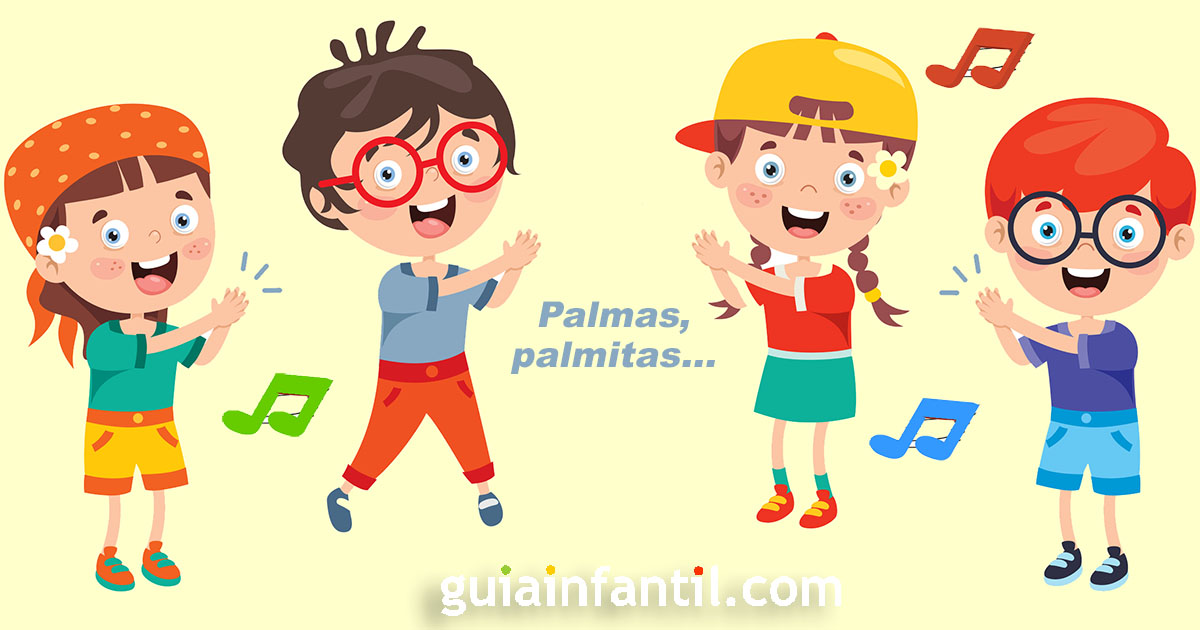 ACOMPAÑAMOS CON LOS COTIDIÁFONOS O CON LAS PALMAS
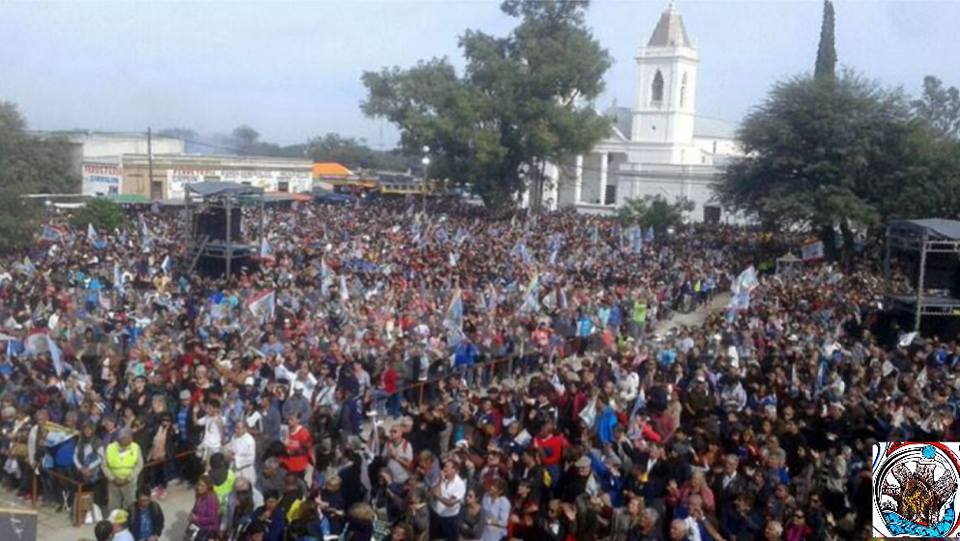 2° ESTROFA
Usaste como herramienta
De caridad y de amor
A niños, docente, padres
Que dieron su corazón
Mensajes de alegría 
Amor, hermandad y educación
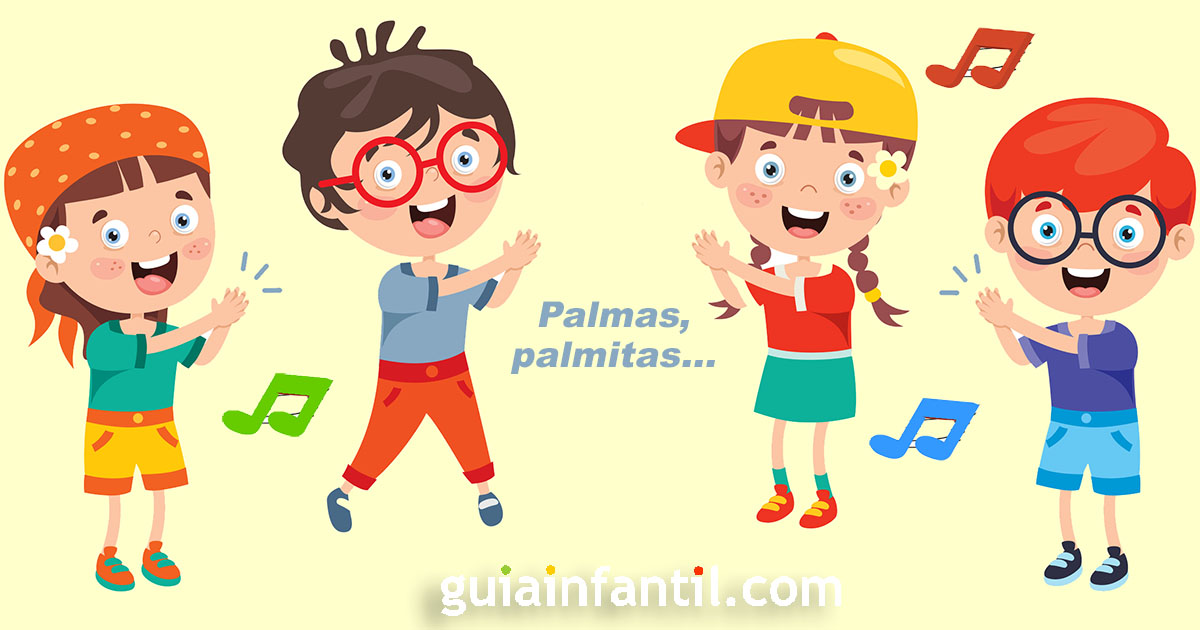 ACOMPAÑAMOS CON LOS COTIDIÁFONOS O CON LAS PALMAS
ESTRIBILLO – 1° ESTROFA
Hay tantos recuerdos lindos 
Que despiertan en mi sentir
Una sensación hermosa
Que les quiero compartir
En esa escuela encontramos
La alegría de vivir.
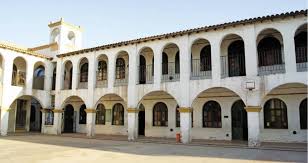 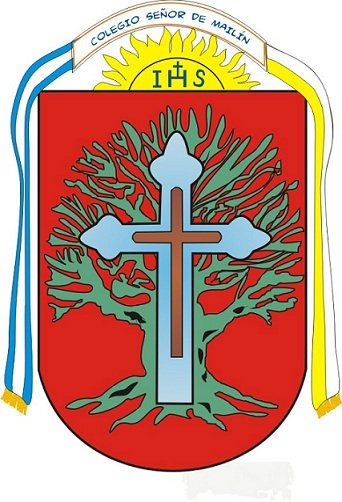 ESTRIBILLO – 2° ESTROFA
La cruz de Mailín enseña
Un acto de amor y entrega
Lo mismo que en esta escuela
Este amor se manifiesta
Llenando de amor inmenso
A toda la vida entera.
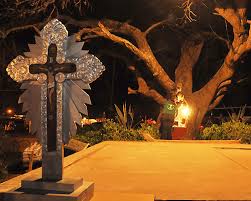 SE VA LA SEGUNDA…
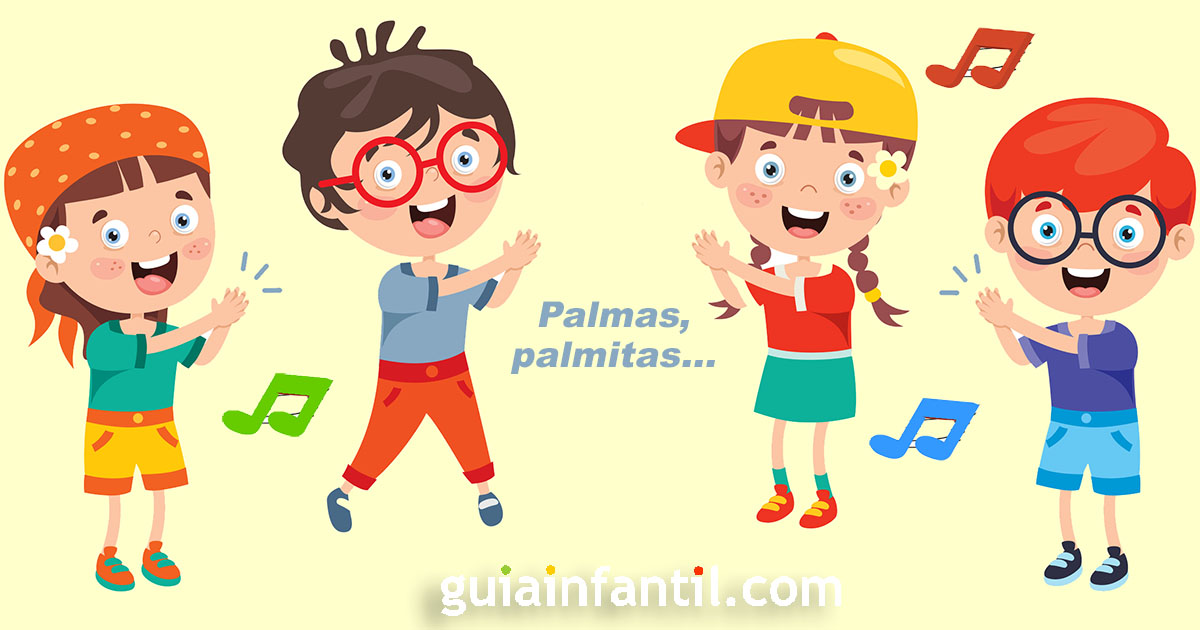 ACOMPAÑAMOS CON LOS COTIDIÁFONOS O CON LAS PALMAS
1° ESTROFA
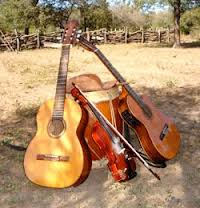 Fueron dos generaciones 
Que se formaron con tu amor
Sin prejuicios que separen
Ni nos llenen de dolor
La cruz de Mailín abraza
A todo el pueblo sin temor
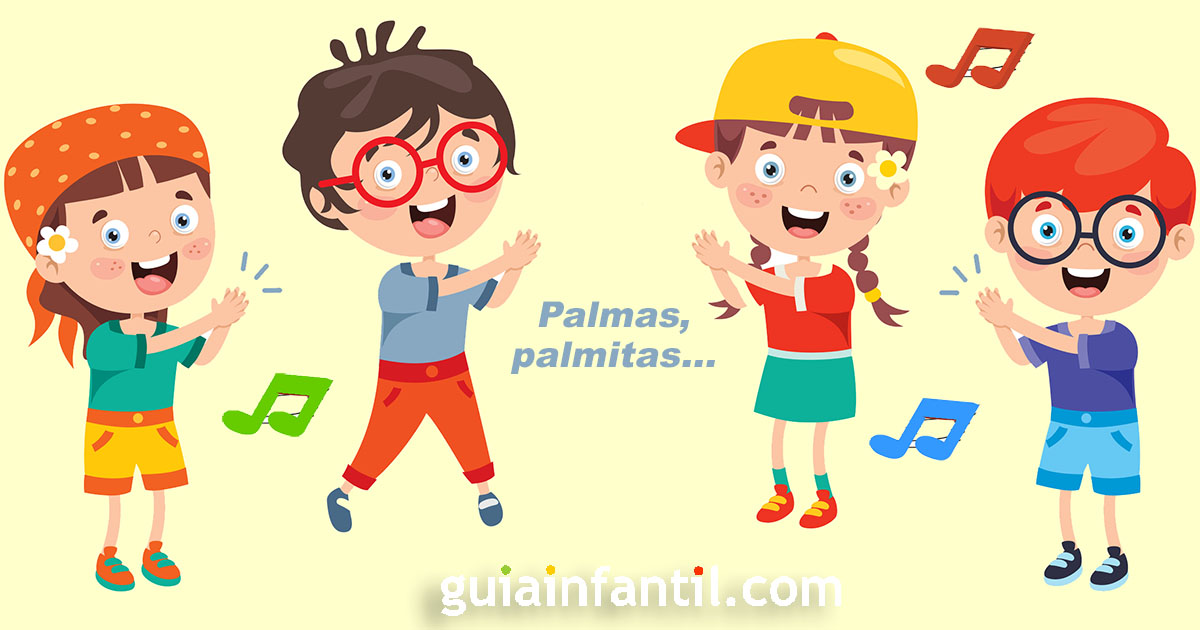 ACOMPAÑAMOS CON LOS COTIDIÁFONOS O CON LAS PALMAS
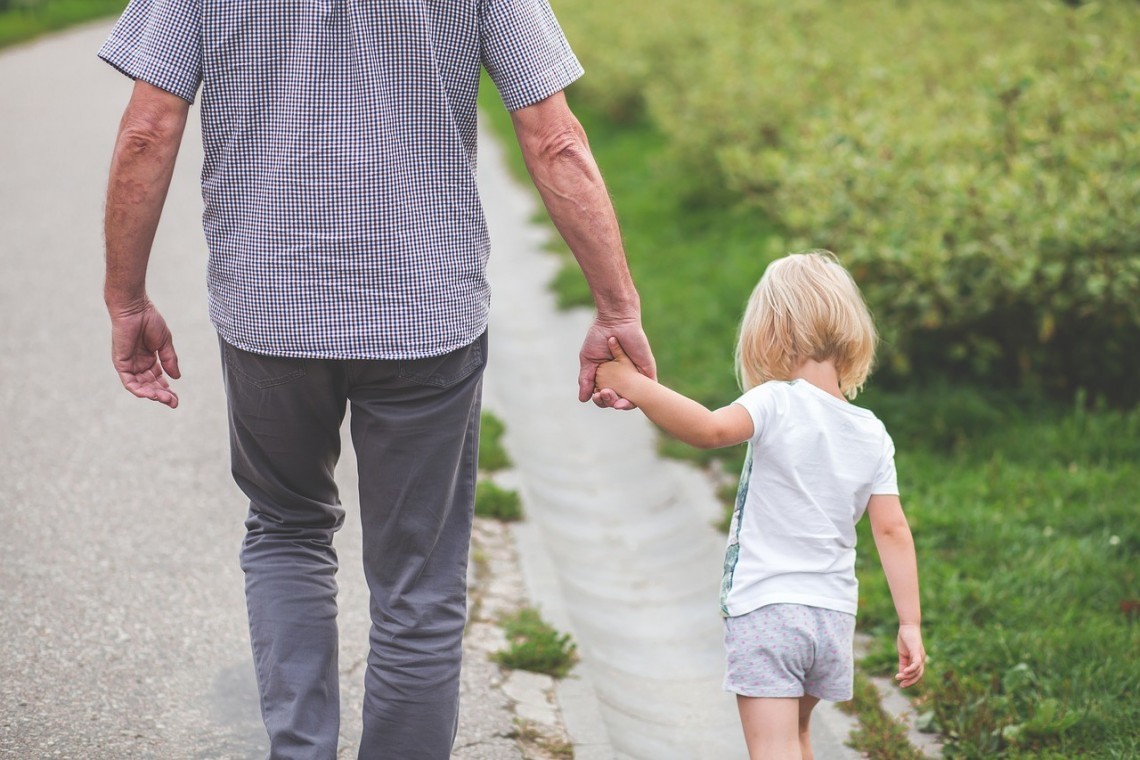 2° ESTROFA
Como el padre que ve al hijo
Aprendiendo a caminar
Así nos trataste siempre,
Con la confianza para andar
Y al grito de un ¡Viva, Viva!
El espíritu renacerá.
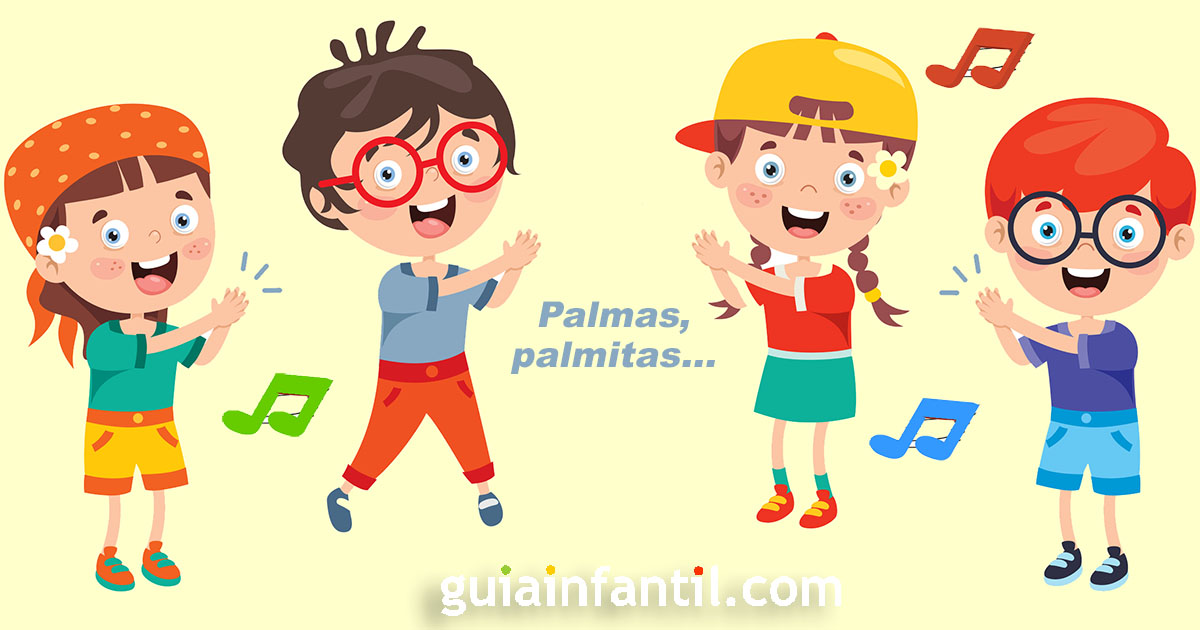 ACOMPAÑAMOS CON LOS COTIDIÁFONOS O CON LAS PALMAS
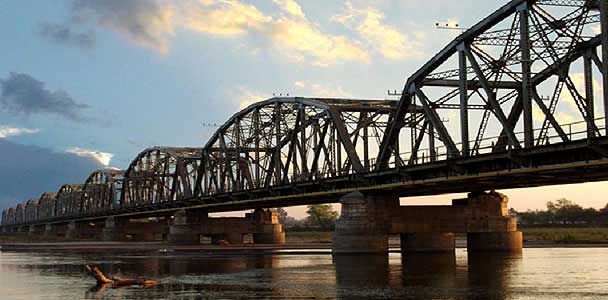 ESTRIBILLO1° ESTROFA
De Santiago del Estero
Un día viniste hasta acá
A iluminar el camino
Del crecimiento y la verdad
Formaste los corazones
En el amor y la bondad.
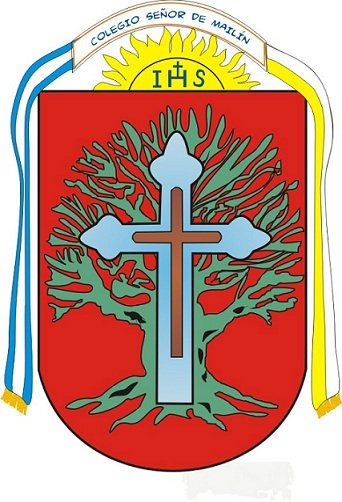 ESTRIBILLO – 2° ESTROFA
La cruz de Mailín enseña
Un acto de amor y entrega
Lo mismo que en esta escuela
Este amor se manifiesta
Llenando de amor inmenso
A toda la vida entera.
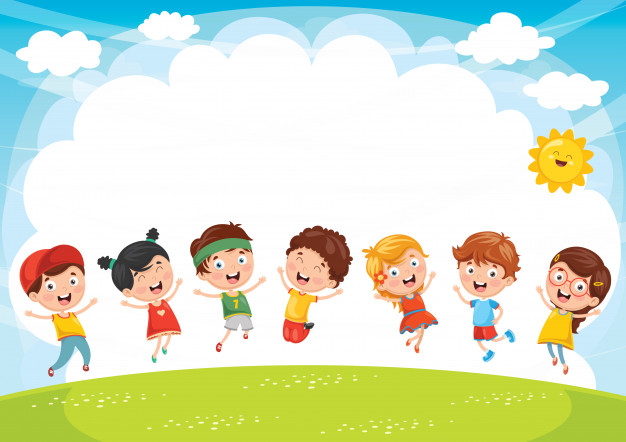 VIVA, VIVA!!!